Los Juegos Olímpicos
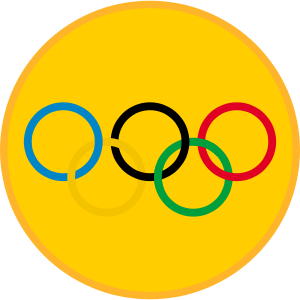 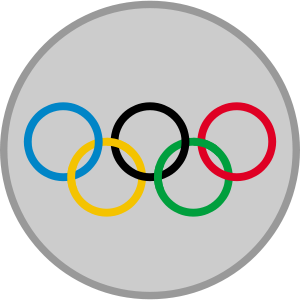 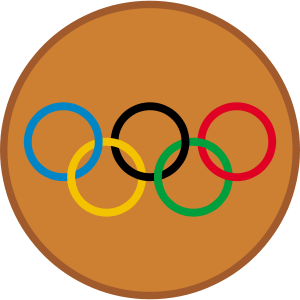 Hoy vamos a:
entender textos escritos y ejercicios auditivos
escribir unas frases de memoria
[Speaker Notes: I think that the first listening/reading/writing milestone assessment tasks of this term should be done during this week at some point, but it is up to individuals if they want to do them in one lesson like this or spread them out and intersperse them with other lesson activities.]
1  El deporte¿Qué hacen?
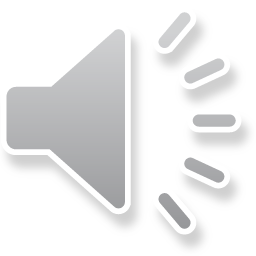 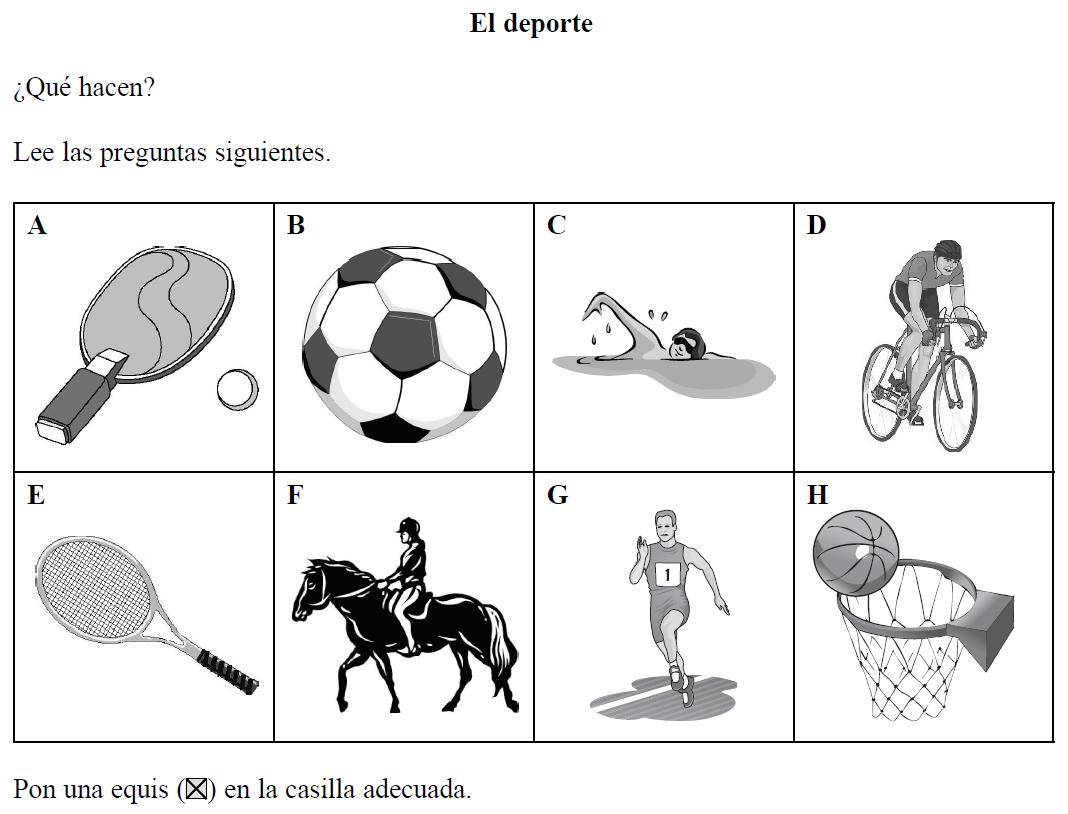 Pon una equis (X) en la casilla adecuada.
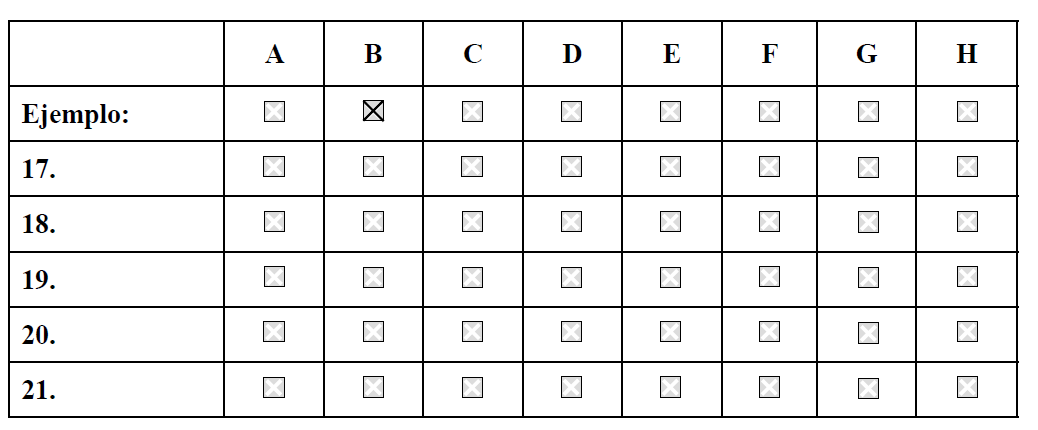 [Speaker Notes: 2010 Legacy Edexcel Foundation Q17 – 21Straightforward task.  Level 3/4
Answers:
1.  C2.  D3.  A4.  G5.  F]
2  El deporte en la televisiónThree friends are talking about sport on TV.  Answer the questions in English.
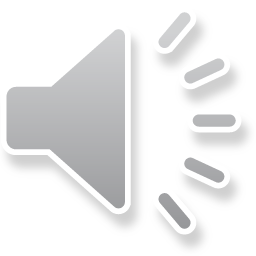 Give 3 reasons why one of the friends thinks that football is the best sport to watch on TV. (3)
________________________________________________________
________________________________________________________
2.  What is the problem with watching tennis on TV? (2)
_______________________________________________________
3.   What is the disadvantage about watching athletics? (1)
________________________________________________________
Which sport do all 3 friends agree is the best one to watch? (1)
________________________________________________________
[Speaker Notes: 2009 Edexcel Higher Q8Level 5/6Answers:1.  available all year / games last less than 2 hours / very exciting2.  very slow / is boring (it bores him / he gets bored)3.  only available in the summer4.  football

Total / 76/7 = Level 6 (+ 5 from previous activity) = 11/124/7 = Level 5 (+ 5 from previous activity) = 9/12
2/7 = level 4 (+ 5 from previous activity) = 7/12]
/4
1  Free timeWhat leisure activities do young people like best?
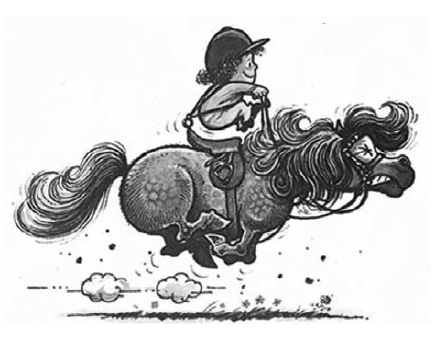 Put the correct letter in each box.
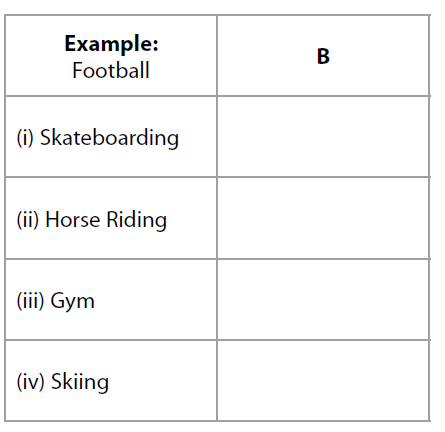 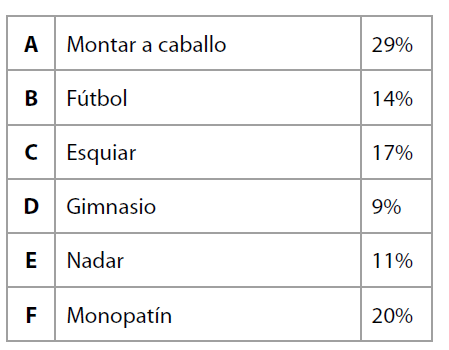 [Speaker Notes: SAM Foundation Q5]
/5
2  Los deportes¿Qué deporte es?
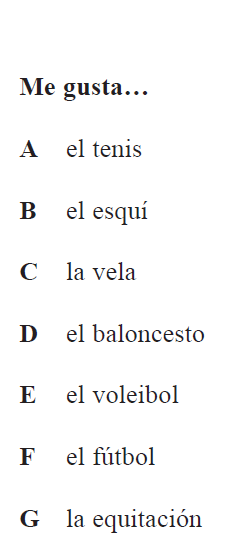 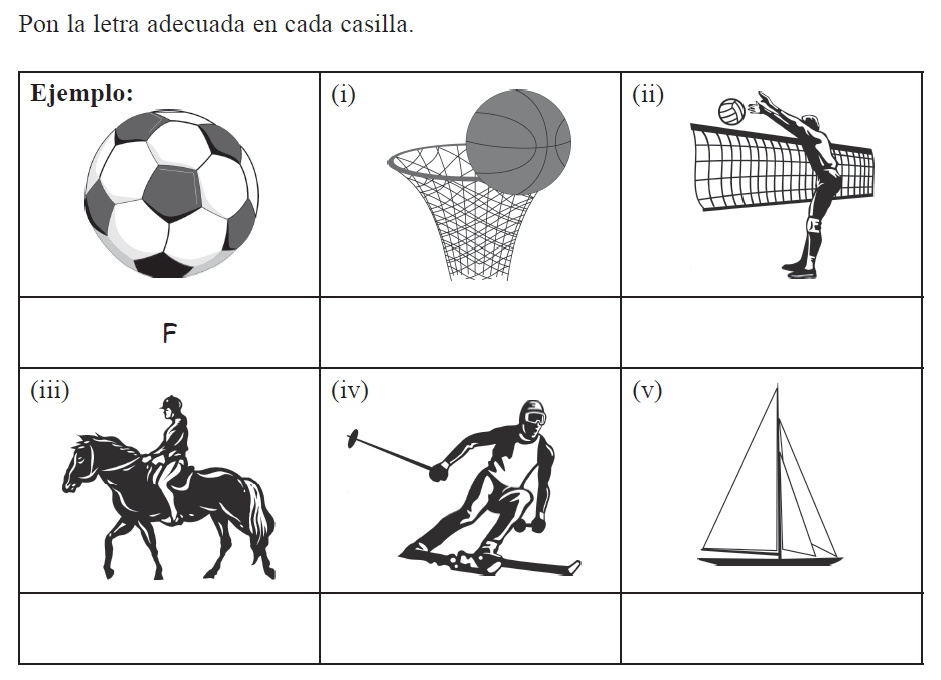 [Speaker Notes: Edexcel Foundation 2008 Q1]
3  Activities for the weekInformation sheet
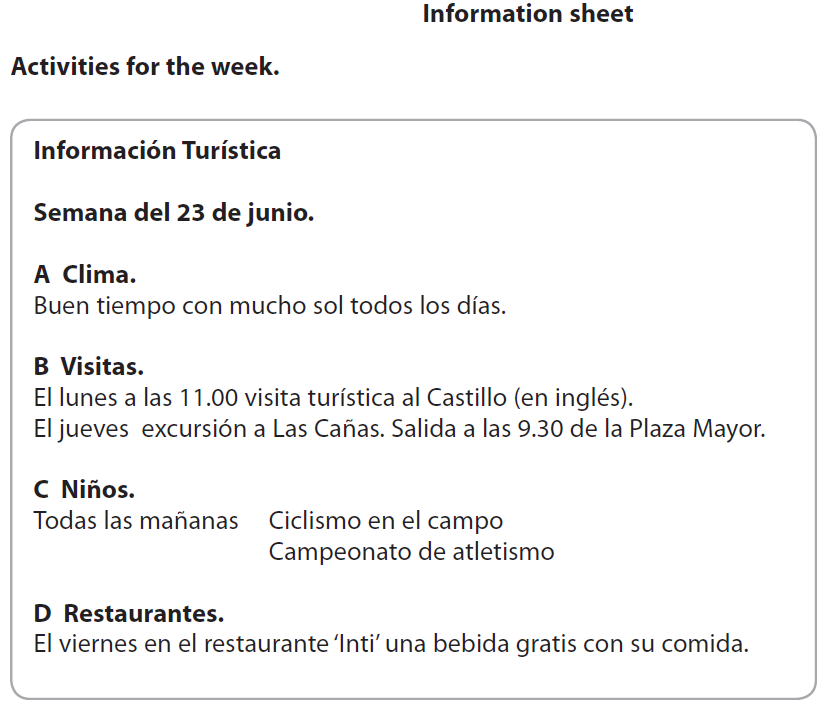 [Speaker Notes: Edexcel 2010 Foundation Q9]
/4
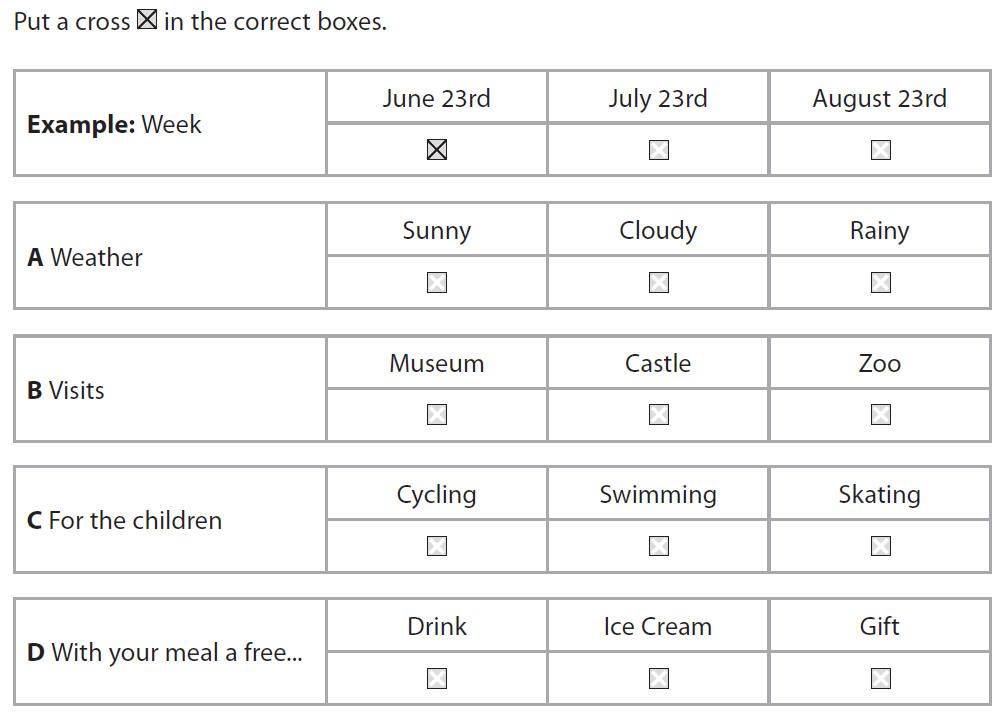 NAME: ___________________________________________
Fill in the missing words to translate into Spanish the following phrases:
[Speaker Notes: NB:  The more challenging version of this task is in the folder of milestone assessments.]